Corpus linguistics (CL)in military language instruction:
English
François-Marie Arouet
Si vous voulez converser avec moi, définissez vos termes
What is corpus linguistics?
Not a model of language (linguistic theory)
In principle, any linguistic model is compatible with corpus-based research.

Rather, a suite of methodologies for the study of languages
empirically by analysing natural (real, authentic data) using a corpus and accompanying software.
So why..
call it Corpus Linguistics?
Noam Chomsky
Focus on mapping a discrete cognitivelanguage faculty- Universal Grammar
UG- some recent news
"Evidence Rebuts Chomsky's Theory of Language Learning"		-Scientific American (Sep 2016)


"Don't Believe the Rumors. Universal Grammar is Alive and Well."		-Dan Millway, Dept of Linguistics, Toronto (Sep 2016).


"What exactly is Universal Grammar, and has anyone seen it?"		-Ewa Dąbrowska, on PubMed (ncbi.nlm.nih.gov), (Jun 2015)
Chomsky:Objections to corpora
Competence (I-language) vs. Performance (E-language)

Competence: internalized, tacit knowledge of language.
To explain language, we need to focus onthe competence of an idealized user of language.

Performance: the language (texts, utterances) produced.
is situational (context-dependent)
subject to degradation
often involves extralinguistic elements (e.g. body language)
objections to corpora (cont'd)
Corpora are finite and thus do not reflectthe ability of language to generate an infinite variety of sentences (e.g. via recursion)

As corpora are finite, there is always the possibility of rarer lexical items being missed in the sampling process.

A corpus is always skewed, including those corpora which strive for generality.
Types of corpora
Specialized corpus
General corpus
Comparable corpora
Parallel corpora
Learner corpus
Historical (diachronic) corpus
Monitor corpus
Pedagogic corpus
Specialized Corpus:Michigan Corpus of Spoken Academic English (US)
MICASE Online: 1.85 million words, 152 transcripts
General Corpus
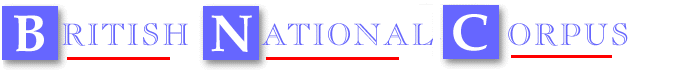 100 million words
Comparable Corpora
Canada
East Africa
Great Britain
Hong Kong
India
Ireland & SPICE
Ireland
JamaicaNew Zealand
Nigeria (written)
The PhilippinesSingapore
Sri Lanka (written)
USA (written)
1 million words each
Parallel CorporaEuroparl Parallel Corpus 1996-2011
21 European languages, approx. 60 million words per language
False Friend "Eventually"Strikes at the Heart of NATO Airspace Control
Parallel Corpora: hunting 'false friends'Eventuell/a/t Swe vs Eventual/ly Eng
1 lämnar ledningen till StriC, bör 			eventuell strid vara av låg intensitet och
2 motståndarens läge,marschväg och 		eventuell eskort delges av stabschefen.
3 förhållanden, befälsförhållanden samt 	eventuella handlingsregler, insatsregler
4 göra de effekter vi vill uppnå och 		eventuella prioriterade förmågor ska
5 lut i stort. Genomförandeidén (GFI) är 	eventuellt indelad i skeden och beskriver
6 planeringsarbetet. Stabschefen kan 		eventuellt ersättas av ledningslagschef.

1	 disposals are properly documented for 	eventual reimbursement when it is authorized.
2	 successfully, no matter what form it 		eventually takes. Landpower is a powerful
3 defeating an enemy at any level 			eventually requires shifting to the offense.
4 authority to civilian agencies and		eventually to the host nation. Once this
Learner Corpus
40 million words, 138,000 written documents
Historical (Diachronic) Corpus
The Helsinki Corpus of English Texts, containing approximately 1.5 million words, covers a thousand years of English texts, from the eighth to the beginning of the eighteenth century.

The corpus includes more than four hundred samples of continuous text varying from 2000 to 20,000 words, both short texts and extracts from longer ones. It is divided into three sections: Old, Middle, and Early Modern English.
Monitor Corpus
Monitor Corpus (Cont'd)
Here at Oxford Dictionaries, we’re interested in anything talked about in words, so we identified more than 10,000 RSS feeds on topics covering the gamut of topics from current affairs, science, sport, hobbies, popular culture and hundreds of others. Twice a day we visit each of these feeds, identify links to pages we haven’t seen before, and collect the text of these pages. We get pages in English written by people all over the world and in all sorts of styles, including newspapers, scientific articles, and individual blogs. Most importantly, we know to within a day or so when the page was first published.
 
Every month we analyse what we’ve collected, removing duplicated copies of pages and even paragraphs, leaving us with more than 150 million words. We identify parts-of-speech and grammatical patterns to give us a wide-ranging and up-to-date picture of the vocabulary of current English.
 
Using the detailed data about when the pages were written, we apply a combination of statistical and editorial techniques to identify the appearance of new words and words which are becoming more widely used. We examine not only changes in how often a word is used, but how that usage is distributed across the world, and very importantly, whether it is moving from specialist forums such as science journals or websites for particular interest groups into the wider domain of English discussion.
Pedagogic Corpus
Pedagogic corpus is a corpus consisting of all texts to which a learner has been exposed.A pedagogic corpus collected by a teacher or researcher may consist of all course books, readers, etc. used by a learner and the tapes they have listened to. This includes all instances of a word or phrase that learners encounter in different contexts, to improve their knowledge of language.
CL: some terms
TypeIn a corpus, words that recur are counted as Types.
TokenEach word occuring in the corpus, irrespective of Type,counts as a Token.
Hapax Legomena (Hapaxes)Words that only occur once in the corpus.
Lemmaeat, eats, eating, ate, eaten are word-formsbelonging to the Lemma EAT.
CL: Some terms (cont'd)
Concordancer"..a program that searches a corpus for a selectedword or phrase and presents every instance of that word or phrase in the center of the computer screen, with the words that come before it or after it to the left and right. The selected word, appearing in the centre of the screen, is known as the node word."S. Huntson, Corpora in Applied Linguistics, p.39
Useful observancesfrom concordance lines
Observing the 'central and typical'		larger than is not really typical for larger

Observing meaning distinctions		sheer vs. pure, utter, complete, absolute

Observing meaning and pattern
AntConc: concordance window
AntConc: file view window
FM 3-0 Operations: Rank the following phrases in order of frequency (most to least)
A. Full-Spectrum Operations
B. Stability Operations
C. Support Operations
D. Combat Operations
E. Civil Support Operations
F. Offensive Operations
G. Military Operations
AntConc: Clusters/N-grams window
AntConc: Word List (Frequencies)
General Corpus: Bank of English(WordBanks Online)
US Army FM 3-0 Operations
US Army FM 2-0 Intelligence Operations
CBRN texts 01 & 02
Text typology
Which of these publications are typologically more similar:

Operations (FM 3-0) and Intelligence Operations (FM 2-0)

Operations (FM 3-0) and CBRN JPs 3-11/3-41

Intelligence Operations (FM 2-0) and CBRN JPs 3-11/3-41
Frequency Comparison:General Corpus (BoE); FM 3-0; FM 2-0; JPs 3-11/3-41
Frequency Comparison (cont'd):General Corpus (BoE); FM 3-0; FM 2-0; JPs 3-11/3-41
Frequency Comparison (cont'd):General Corpus (BoE); FM 3-0; FM 2-0; JPs 3-11/3-41
Frequency Comparison (cont'd):General Corpus (BoE); FM 3-0; FM 2-0; JPs 3-11/3-41
Text typology: some findings
Lemmas in common across all lists	OPERATION (operation/s, operational)FORCE (force/s)INFORMATIONSUPPORTMISSION

Lemmas in common between FM 3-0 and FM 2-0COMMAND (command/er)ARMYTASK (task/s)
Text typology: some findings (cont'd)
Lemmas in common between FM 3-0 and JPs 3-11/3-41MILITARYCAPABILITY (capabilities)JOINT

Lemmas in common between FM 2-0 and JPs 3-11/3-41PLAN (plan, planning)
Some terminology for "Maneuver 01"
"Victor Romeo" pre-briefed V (Victor) HF radio channel
"taxi via Kilo" access the runway via taxiway K
"push 4" switch to channel 4
BRAA = Bearing, Range, Altitude, Aspect of adversary
Bullseye = pre-briefed geographical reference point
CAP = Combat Air Patrol
"Vice Squad" = call sign for Ground-Controlled Intercept (GCI) station
"beam (south)" = the adversaries are flowing south at 90 degrees to us
"print.. Hornet" = sensors have ID'd the adversary (NCTR) as an F-18
Fox3 = AMRAAM (Advanced Medium-Range Air-to-Air Missile) for BVR (Beyond Visual Range) engagement
two-ship = an element/section consisting of two aircraft
"target cranking south" = target is moving 30 to 60 degrees off of our noses
"turning hot" = the adversaries are now moving directly towards us
pitbull = my AMRAAM is now homing in on target without assistance from my radar
"spike, notch north" = adversary has radar lock on me, I'm turning 90 degrees	off his nose to break it (notch maneuver)
"naked, in" = lock is broken, I'm back in the fight
"Maneuver" 01:JFACC 11J Raytheon Trophy (67th "Fighting Cocks" FS USAF, Kadena AFB)
Weapons Controller Student Handbook (SwAF)
Maneuvering Groups
 
When WCs or aircrews recognize a maneuver by a group, they will call the maneuver only and wait for the next sweep/cycle/hit to add amplifying information.
 
(Using Group Name) "DARKSTAR, lead group maneuver."
(Using Core Information) "DARKSTAR, group bullseye 270/15 maneuver."
 
Once the true nature of the maneuver is determined, the terms "maneuver azimuth" and "maneuver range" will be used if the group continues to separate and has not settled.
 
(Using Group Name) "DARKSTAR, lead group maneuver range."
(In Core Information) "DARKSTAR, group bullseye 270/15, maneuver azimuth."





 

 


Figure 28: Maneuvering Groups (Core Information)


When the maneuvering appears to have ceased and the group is on a steady heading, it may be described with flank, beam, drag, heading, or tracking direction. This scenario may be followed with a "new picture" call in core information or labeled picture format.
 
Maneuvering Groups Inside "No New Picture" Range
 
For groups that maneuver inside of the "no new picture" (meld, targeting) range, maneuvering groups still applies, with the following addition. Due to time constraints, the threat, the need to pass information quickly and clearly, and the need to facilitate the targeting of the closest threat, an additional label "arms" may be used to discriminate between different entities of a maneuvering group.
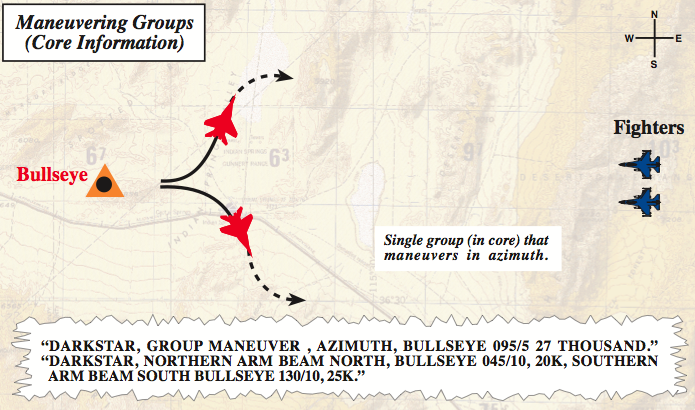 "Maneuver" 02:JFLCC 06F Operation Moshtarak (USMC)
US Army FM 3-21.8 Infantry Rifle and Platoon and Squad
https://drive.google.com/drive/folders/0B3CwiYlfDFkBU0pVVEJsX0hMUHM?pageId=101365729957685022826